Der Ursprung des Lebens
Reihe:Leben entsteht!                                                (Teil 1/4)
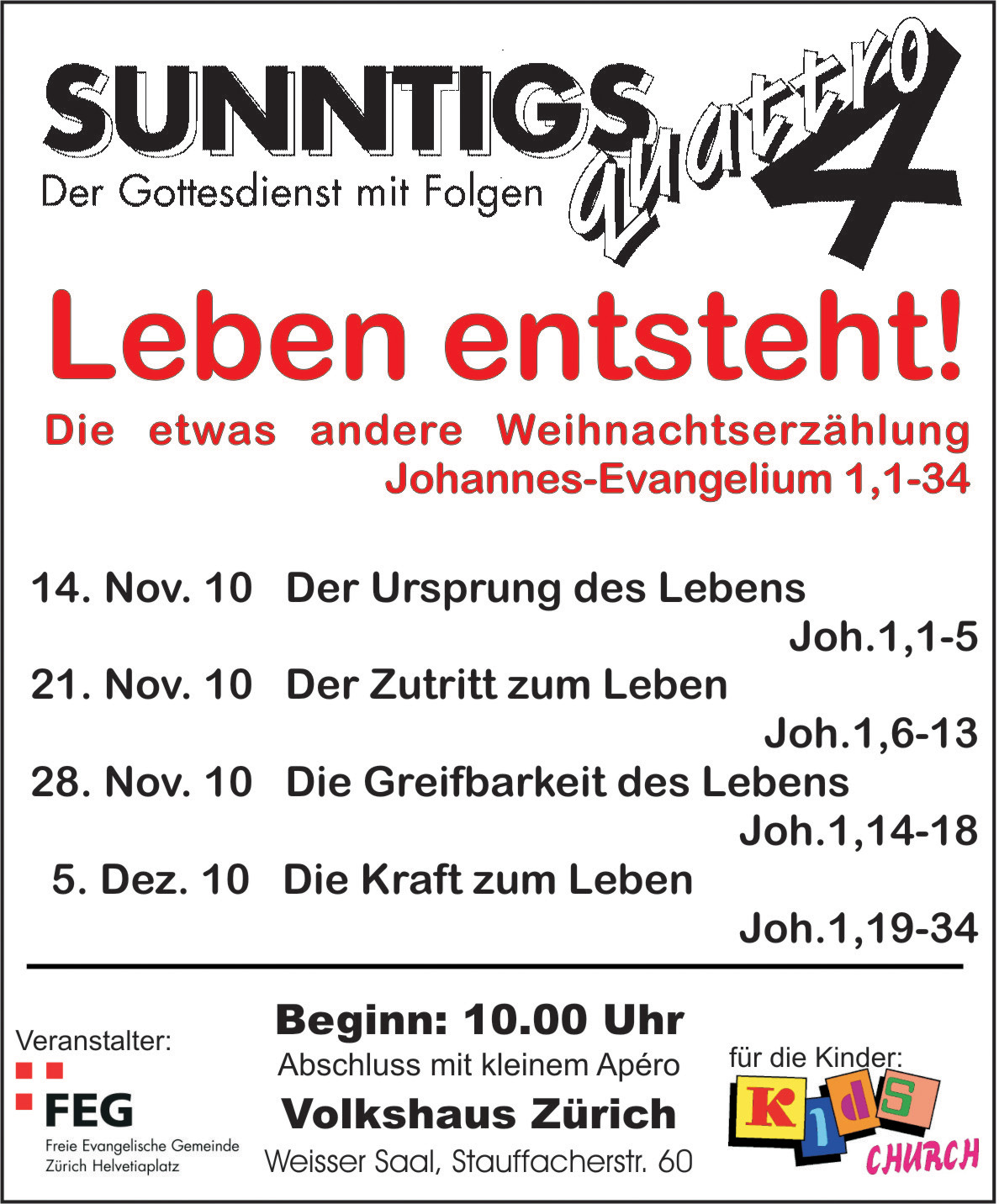 Leben entsteht!
„Am Anfang war das Wort; das Wort war bei Gott, und das Wort war Gott. Der, der das Wort ist, war am Anfang bei Gott. Durch ihn ist alles entstanden; es gibt nichts, was ohne ihn entstanden ist. In ihm war das Leben, und dieses Leben war das Licht der Menschen. Das Licht leuchtet in der Finsternis, und die Finsternis hat es nicht auslöschen können.“
Johannes-Evangelium 1,1-5
Leben entsteht!
Am Anfang istdas Leben
Leben entsteht!
„Am Anfang war das Wort.“
Johannes-Evangelium 1,1
Leben entsteht!
„Am Anfang war das Wort;das Wort war bei Gott,und das Wort war Gott.“
Johannes-Evangelium 1,1
Leben entsteht!
„Der, der das Wort ist, war am Anfang bei Gott.“
Johannes-Evangelium 1,2
Leben entsteht!
„Durch ihn ist alles entstanden; es gibt nichts, was ohne ihn entstanden ist.“
Johannes-Evangelium 1,3
Leben entsteht!
„Denn durch Jesus wurde alles erschaffen, was im Himmel und auf der Erde ist, das Sichtbare und das Unsichtbare, Könige und Herrscher, Mächte und Gewalten. Das ganze Universum wurde durch ihn geschaffen und hat in ihm sein Ziel.“
Kolosser-Brief 1,16
Leben entsteht!
„Am Anfang war die Intelligenz;die Intelligenz war bei Gott,und die Intelligenz war Gott.“
Johannes-Evangelium 1,1
Leben entsteht!
„Der, die Intelligenz ist, war am Anfang bei Gott.“
Johannes-Evangelium 1,2
Leben entsteht!
„In ihm war das Leben.“
Johannes-Evangelium 1,4
Leben entsteht!
„Jesus war vor allem anderen da, und alles besteht durch ihn.“
Kolosser-Brief 1,17
Leben entsteht!
II.  Das Leben wird zum Licht
Leben entsteht!
„In ihm war das Leben, und dieses Leben war das Licht der Menschen.“
Johannes-Evangelium 1,4
Leben entsteht!
„Jesus, der Gott in allem gleich war und auf einer Stufe mit ihm stand, nutzte seine Macht nicht zu seinem eigenen Vorteil aus.“
Philipper-Brief 2,6
Leben entsteht!
„Das Volk, das im Finstern wandelt, sieht ein grosses Licht, und über denen, die da wohnen im finstern Lande, scheint es hell.“
Jesaja 9,1
Leben entsteht!
„Unser Gott ist voll Erbarmen. Darum wird auch der helle Morgenglanz aus der Höhe zu uns kommen, um denen Licht zu bringen, die in der Finsternis und im Schatten des Todes leben, und um unsere Schritte auf den Weg des Friedens zu lenken.“
Lukas-Evangelium 1,78-79
Leben entsteht!
„Ich bin das Licht der Welt. Wer mir nachfolgt, wird nicht mehr in der Finsternis umherirren, sondern wird das Licht des Lebens haben.“
Johannes-Evangelium 8,12
Leben entsteht!
„Das Licht leuchtet in der Finsternis, und die Finsternis hat es nicht auslöschen können.“
Johannes-Evangelium 1,5
Leben entsteht!
„Das Licht ist in die Welt gekommen, und die Menschen liebten die Finsternis mehr als das Licht, weil ihr Tun böse war.“
Johannes-Evangelium 3,19
Leben entsteht!
Schlussgedanke
Leben entsteht!
„Wie der Vater aus sich selbst heraus Leben hat, so hat er auch dem Sohn die Macht gegeben, aus sich selbst heraus Leben zu haben.“
Johannes-Evangelium 5,26
Leben entsteht!
„Ich gebe ihnen das ewige Leben. Sie werden niemals verloren gehen, und niemand wird sie aus meiner Hand reissen.“
Johannes-Evangelium 10,28
Leben entsteht!
Leben entsteht!